Temas de capacitación diversos, abordados en la Primera Red de Transparencia y Acceso a la Información Pública de la Ciudad de México (RETAIP), en su modalidad de Responsables de Capacitación.

2020
TEMAS
Oferta de Capacitación 2020
Formación de Instructores
Profesionalización. Diplomado
Criterios para la obtención de Reconocimientos 2020
Trabajos de la RED. Entrega de formatos
OFERTA DE CAPACITACIÓN 2020
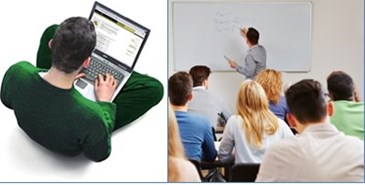 OFERTA DE CAPACITACIÓN DEL INFO
7 cursos y 3 talleres (3 tutoriales como material de apoyo)
En materias de:

Transparencia, acceso a la información pública y rendición de cuentas.
Protección de datos personales
Transparencia acceso a la información pública y protección de datos personales.
Plataforma Nacional de Transparencia (PNT)
Archivos
Sistema Nacional de Transparencia (SNT)
CURSOS PROMOVIDOS POR EL INFO, OFERTADOS POR EL INAI
7 cursos en materia de:

Transparencia, acceso a la información pública y rendición de cuentas.
Protección de datos personales
Archivos
Ética pública
Todos en modalidad a distancia
CURSOS PROMOVIDOS POR EL INFO, OFERTADOS POR EL IIJ/UNAM
1 cursos en materia:



Anticorrupción

En modalidad a distancia
FORMACIÓN DE INSTRUCTORES
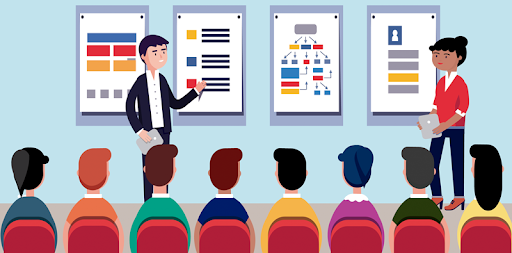 CURSOS DE FORMACIÓN DE INSTRUCTORES (FORI) 2020
Se realizará en el segundo semestre de 2020.
Modalidad presencial
Capacidad de 20 personas
Criterios de selección:
Sujetos obligados con mayor número de solicitudes de información que no cuenten aún con instructor.
Sujetos obligados más demandantes de servicios de capacitación, que no cuenten con instructores.
PROFESIONALIZACIÓN
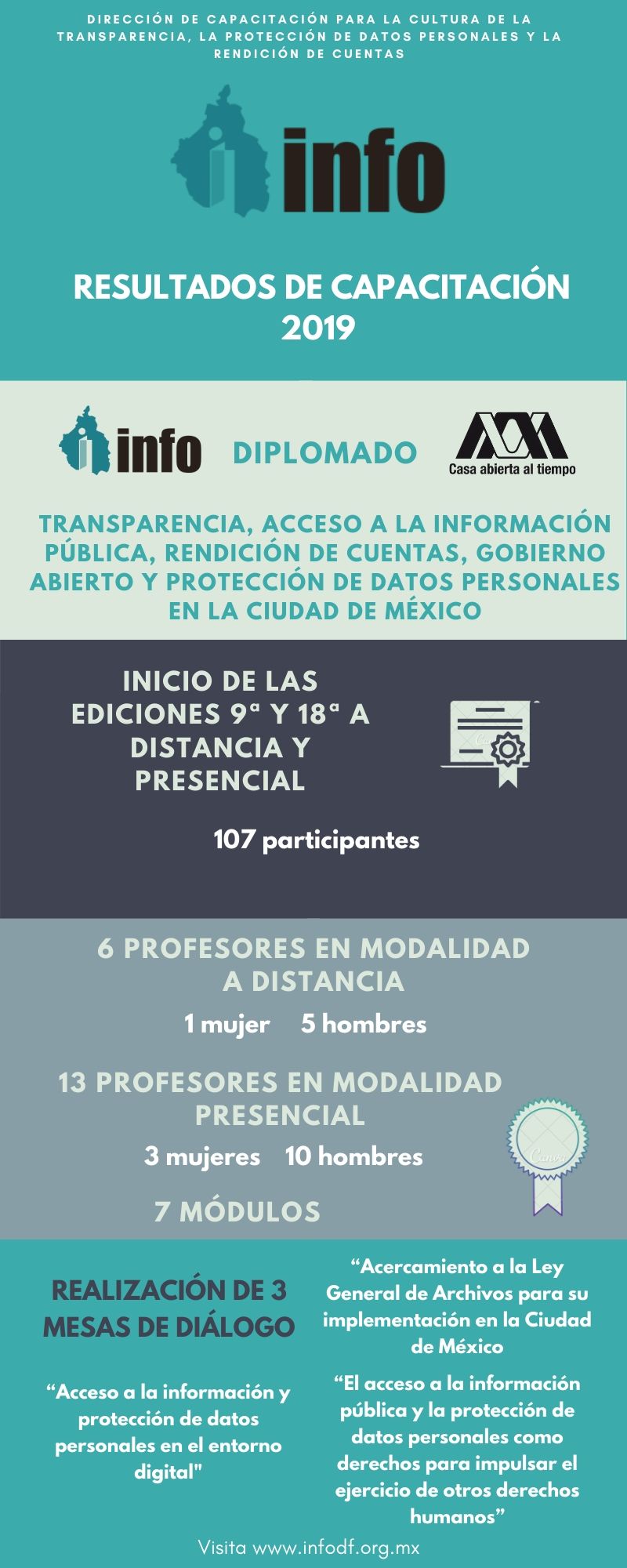 DIPLOMADO. 10ma. Edición a Distancia (2020)
Se llevará a cabo únicamente la décima edición a distancia del Diplomado, en coordinación con la UAM –X.

Las fechas de inicio y término, así como los criterios para la integración de participantes, serán dados a conocer próximamente.
CRITERIOS PARA OBTENER RECONOCIMIENTOS 2020
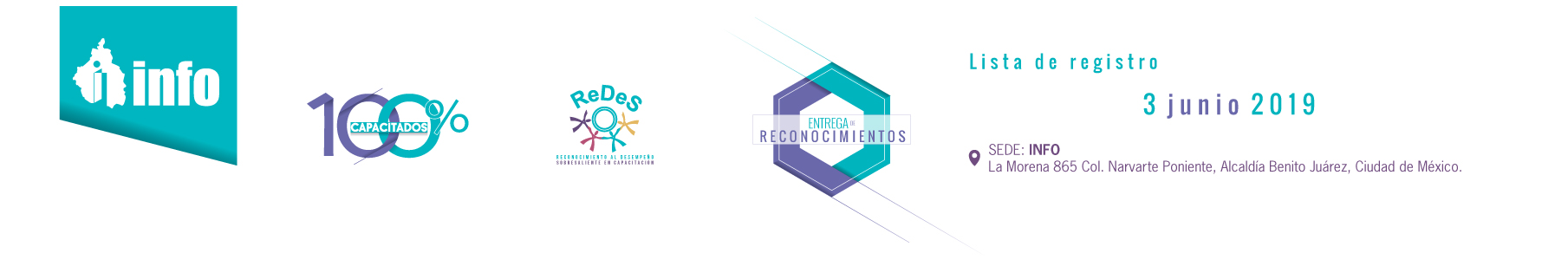 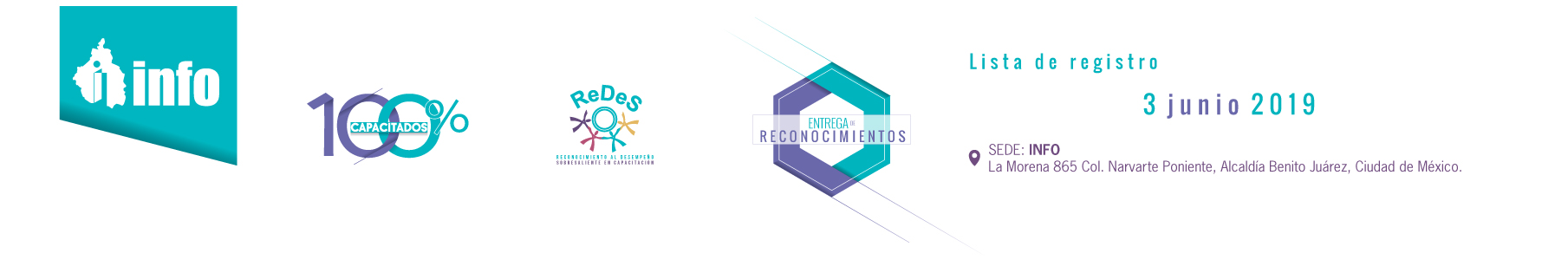 Desde 2007
Desde 2013
Para los SO que capacitan al total de su personal de estructura
Para los Responsable de Capacitación que cumplan con los requerimientos definidos previamente por el INFO
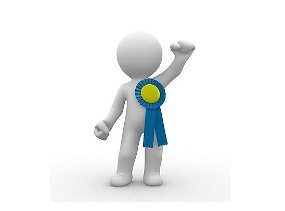 Desde 2019
Orientado a personal de la Unidad y del
 Comité de Transparencia
RECONOCIMIENTO “100 % Capacitado” 2020
Para la obtención del reconocimiento, la totalidad de las personas que conforman la estructura del sujeto obligado deberán de acreditar el curso introductorio de la LTAIPRC y REALIZAR LA SOLICITUD POR ESCRITO.

EN EL CASO DE LOS SUJETOS OBLIGADOS QUE OBTUVIERON EL RECONOCIMIENTO EN 2019, EL CURSO INTRODUCTORIO CONTINÚA VIGENTE, POR LO QUE SOLO SE DEBERÁ CAPACITAR AL PERSONAL DE ESTRUCTURA DE NUEVO INGRESO QUE NO CUENTE CON EL MISMO, PARA RENOVAR ESTE RECONOCIMIENTO.
Los criterios a detalle se podrán consultar en
http://www.cevat.org.mx/retaip
RECONOCIMIENTO “COMITÉ DE TRANSPARENCIA Y UNIDAD DE TRANSPARENCIA  100 % CAPACITADOS” 2020
Para la obtención del reconocimiento, sus integrantes deberan de acreditar los cursos introductorios de la LTAIPRC Y LPDPPSO y un taller especializado y REALIZAR LA SOLICITUD POR ESCRITO.

EN EL CASO DE LOS SUJETOS OBLIGADOS QUE OBTUVIERON EL RECONOCIMIENTO EN 2019, LOS CURSOS CONTINÚAN VIGENTES, POR LO QUE SOLO SE DEBERÁ CAPACITAR AL PERSONAL DE NUEVO INGRESO DEL CT Y DE LA UT QUE NO CUENTE CON ESOS CURSOS, PARA RENOVAR ESTE RECONOCIMIENTO.
Los criterios a detalle se podrán consultar en
http://www.cevat.org.mx/retaip
RECONOCIMIENTO AL DESEMPEÑO SOBRESALIENTE
 “ReDes” 2020
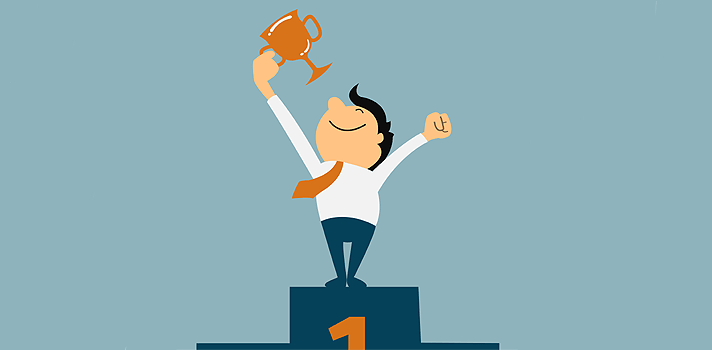 Entregar a la DCCT el formato  3 Seguimiento del PAC 2020
Asistencia del Responsable de Capacitación a la 2da. Reunión de la RETAIP
Entregar a la DCCT el formato 2 Resumen del PAC 2020
Capacitación del Responsable de Capacitación en Transparencia y Protección de Datos
Entregar a la DCCT el formato 1. Designación del Responsable de Capacitación 2020
A más tardar el 30 de enero de 2021
En la fecha que se realice
A más tardar el 7 de agosto 2020
A más tardar el 18 de diciembre de 2020
A más tardar el 7 de agosto 2020
TRABAJOS DE LA RED
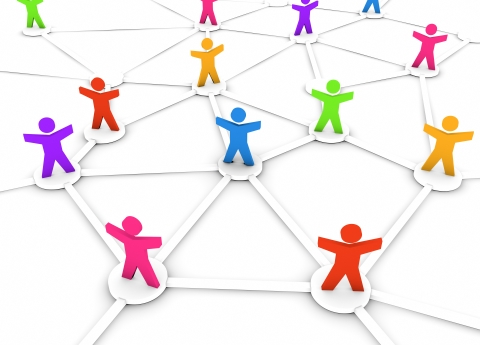 FORMATO 1. DESIGNACIÓN DEL RESPONSABLE DE CAPACITACIÓN
Datos de contacto, tanto del Responsable de Capacitación, como del Responsable de la Unidad de Transparencia.

Entregar en soporte electrónico a la cuenta  miguel.francisco@infocdmx.org.mx (marcar copia a guelmi.cortez@infocdmx.org.mx y bertha.juarez@infocdmx.org.mx )

Deberá entregarse aún cuando el Responsable de Capacitación sea el mismo de años anteriores.
El formato para su requisitado está disponible en
http://www.cevat.org.mx/retaip
FORMATO 2. RESUMEN PAC 2020
Es un resumen de las metas establecidas en el Programa Anual de Capacitación del sujeto obligado.

Entregar en soporte electrónico, a la cuenta alan.gonzalez@infocdmx.org.mx (marcar copia guelmi.cortez@infocdmx.org.mx y bertha.juarez@infocdmx.org.mx )
El formato para su requisitado está disponible en
http://www.cevat.org.mx/retaip
FORMATO 3. SEGUIMIENTO AL PAC 2020
Es la información de los resultados alcanzados conforme a las metas establecidas en el Programa Anual de Capacitación del sujeto obligado.

Entregar en soporte electrónico, a la cuenta alan.gonzalez@infocdmx.org.mx (marcar copia guelmi.cortez@infocdmx.org.mx y bertha.juarez@infocdmx.org.mx )
El formato para su requisitado está disponible en
http://www.cevat.org.mx/retaip
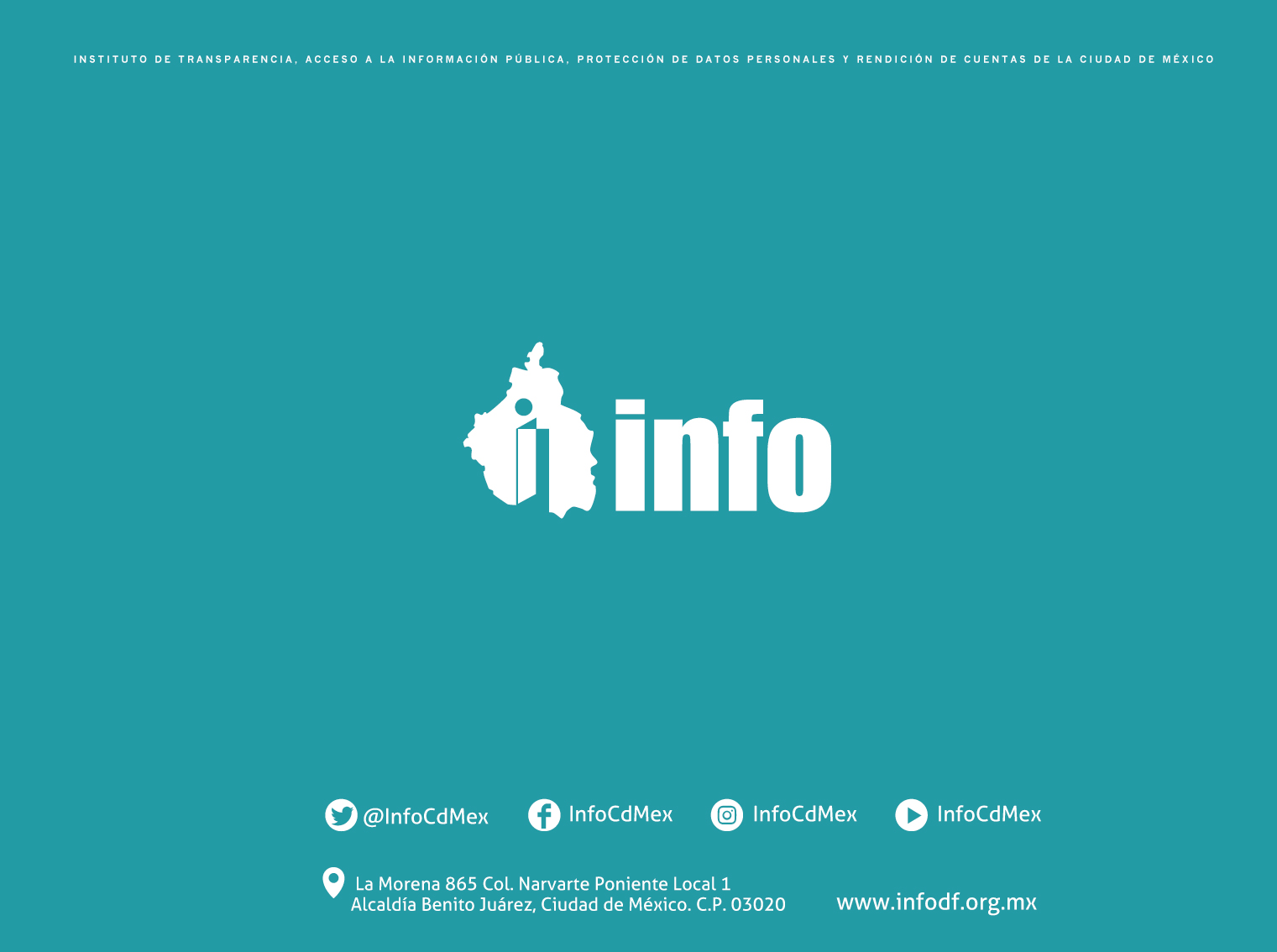